Welcome to our services
New Lebanon  Church of Christ
We are Simply Christians.
Our Emphasis is Spiritual, Not Material or Social.
We are striving to be The Same Church as Described in The New Testament.
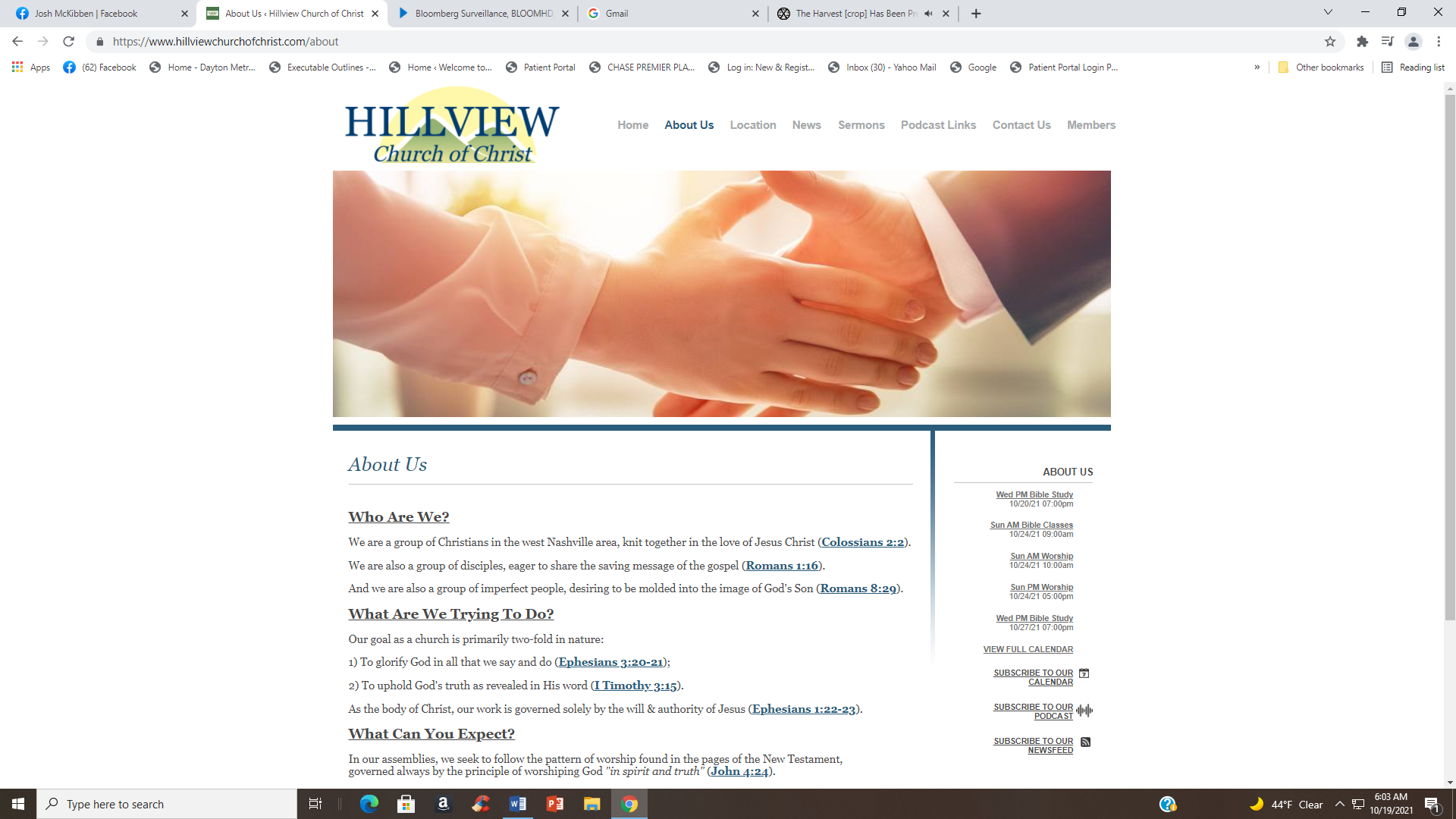 Please Come Back Again
Who Is A God Like You, Pardoning Iniquity   Micah 7:18
16 The nations shall see and be ashamed of all their might; They shall put their hand over their mouth; Their ears shall be deaf. 17 They shall lick the dust like a serpent; They shall crawl from their holes like snakes of the earth. They shall be afraid of the LORD our God, And shall fear because of You.

18 Who is a God like You, Pardoning iniquity And passing over the transgression of the remnant of His heritage? He does not retain His anger forever, Because He delights in mercy.
b hastings   newlebanoncoc.com
Who Is A God Like You,            Pardoning Iniquity   
Micah 7:18
16 The nations shall see and be ashamed of all their might; They shall put their hand over their mouth; Their ears shall be deaf. 17 They shall lick the dust like a serpent; They shall crawl from their holes like snakes of the earth. They shall be afraid of the LORD our God, And shall fear because of You.

18 Who is a God like You, Pardoning iniquity And passing over the transgression of the remnant of His heritage? He does not retain His anger forever, Because He delights in mercy.
b hastings   newlebanoncoc.com
Please open your hearts, your ears, and your Bible and follow along.
If you have any questions about anything I say, if you disagree anything I say, please say something to me after the service and I will be glad to sit down with you and God’s word and study so that we can come to know His truth
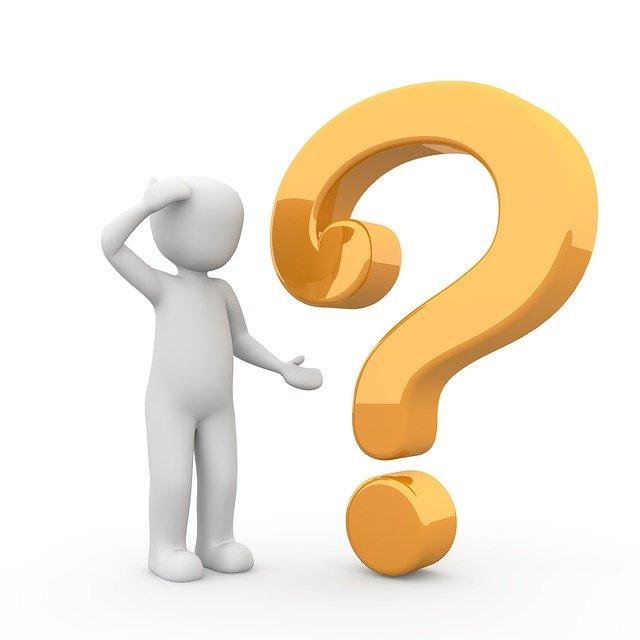 Illustrated Bible verses by Ethical Media, Bible photos by bibleplaces.com
Remember 4 Places, and 3 Times
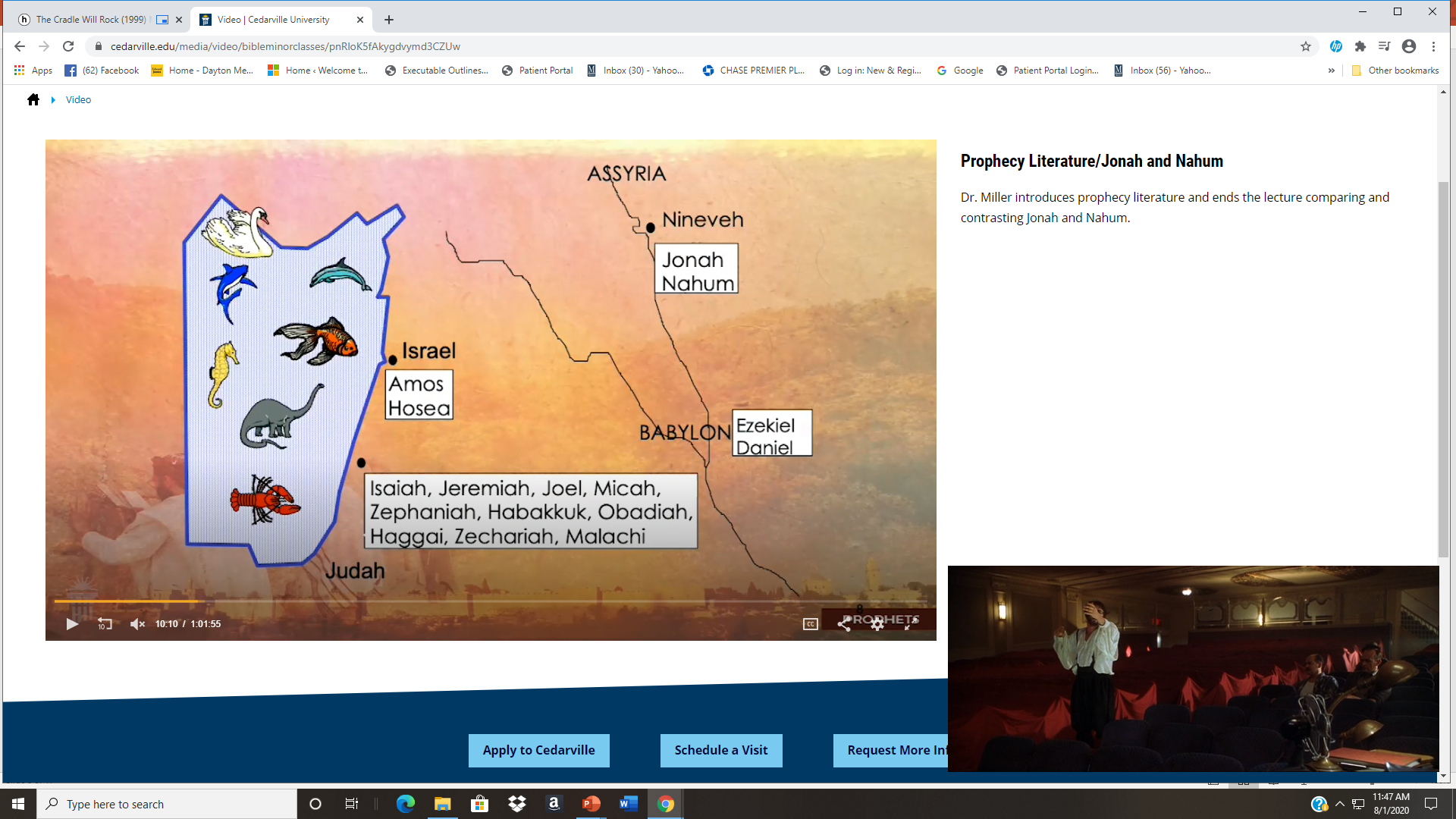 Prophets before exile to get people to repent.
Prophets during the exile.
Prophets after the exile
2
Who Is A God Like You, Pardoning Iniquity   Micah 7:18
Micah means who is like unto the Lord.
Written 730 to 710 BC. contemporary with Isaiah.
Hosea and Amos prophesied to Israel at the same time.
Micah and Isaiah prophesied to Judah at the same time.
b hastings   newlebanoncoc.com
CHAPTER 1
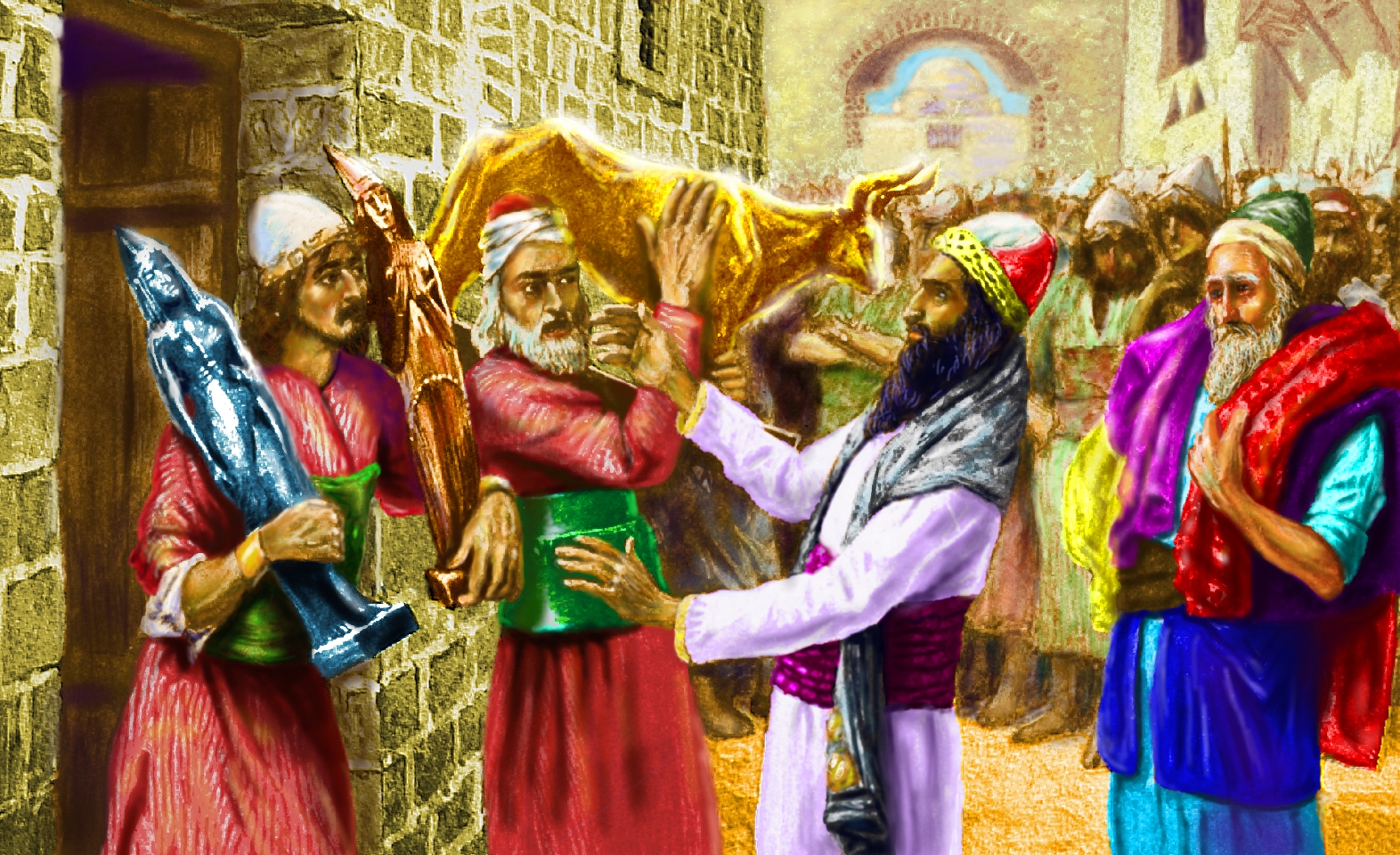 A Message to the People

The book opens with warnings that God is going to send judgment upon His people for the idolatry of Samaria which had spread into Judah.  

Micah pictures the approach of the invading army through the hills of Judah to Jerusalem.
Who Is A God Like You, Pardoning Iniquity   Micah 7:18
chapters 1 through 4 -               the corruption of Judah
(Jerusalem was “like” Sodom and Gomorrah) 
chapters 5 through 7 -               the compassion of God.
b hastings   newlebanoncoc.com
Who Is A God Like You, Pardoning Iniquity   Micah 7:18
Verses 1-6 background
- read
b hastings   newlebanoncoc.com
Who Is A God Like You, Pardoning Iniquity   Micah 7:18
Micah 7:7 Therefore I will look to the LORD; 
I will wait for the God of my salvation; My God will hear me. 8 Do not rejoice over me, my enemy; When I fall, I will arise;  When I sit in darkness, The LORD will be a light to me.
b hastings   newlebanoncoc.com
Who Is A God Like You, Pardoning Iniquity   Micah 7:18
9 I will bear the indignation of the LORD, Because I have sinned against Him, Until He pleads my case And executes justice for me. He will bring me forth to the light; I will see His righteousness.

10 Then she who is my enemy will see, And shame will cover her who said to me, "Where is the LORD your God?" My eyes will see her; Now she will be trampled down Like mud in the streets.
b hastings   newlebanoncoc.com
Who Is A God Like You, Pardoning Iniquity   Micah 7:18
11 In the day when your walls are to be built, In that day the decree shall go far and wide.
12 In that day they shall come to you From Assyria and the fortified cities, From the fortress to the River, From sea to sea, And mountain to mountain.
13 Yet the land shall be desolate Because of those who dwell in it, And for the fruit of their deeds.
14 Shepherd Your people with Your staff, The flock of Your heritage, Who dwell solitarily in a woodland, In the midst of Carmel; Let them feed in Bashan and Gilead, As in days of old.
15 "As in the days when you came out of the land of Egypt, I will show them wonders."
b hastings   newlebanoncoc.com
Who Is A God Like You, Pardoning Iniquity   Micah 7:18
16 The nations shall see and be ashamed of all their might; They shall put their hand over their mouth; Their ears shall be deaf. 17 They shall lick the dust like a serpent; They shall crawl from their holes like snakes of the earth. They shall be afraid of the LORD our God, And shall fear because of You.

18 Who is a God like You, Pardoning iniquity And passing over the transgression of the remnant of His heritage? He does not retain His anger forever, Because He delights in mercy.
b hastings   newlebanoncoc.com
Who Is A God Like You, Pardoning Iniquity   Micah 7:18
19 He will again have compassion on us, And will subdue our iniquities. You will cast all our sins Into the depths of the sea.

20 You will give truth to Jacob And mercy to Abraham, Which You have sworn to our fathers From days of old.
b hastings   newlebanoncoc.com
Who Is A God Like You, Pardoning Iniquity Micah 7:18
The great mark of the New Covenant lies in the promise of God to forgive the sins of his people, a promise that simply did not pertain to the old covenant (Jer. 31:31–35); and, therefore, in this we have a certain indication that the passage is Messianic. 

Note that the promise of forgiveness here is not to the whole of apostate Israel, but to the “righteous remnant,” the true Israel to be revealed in Christ.
b hastings   newlebanoncoc.com
Who Is A God Like You, Pardoning Iniquity Micah 7:18
…“The idea of a remnant is an extremely important one, it helps to solve the dilemma of how to reconcile the absolute righteousness and the everlasting love of God. 

God could judge his people, and destroy them, but nevertheless save enough of them (the remnant), penitent and purified, to serve as the nucleus of a renewed Israel.”
b hastings   newlebanoncoc.com
Who Is A God Like You, Pardoning Iniquity   Micah 7:18
I. His Joyful Confidence
“The joy of the Lord is your strength.” 
The closing words of this prophet give us abundant cause for this joy, for his God is our God.
The following words in view of very depressing conditions, seem to be the heart-felt expressions of a satisfied and joyful heart
b hastings   newlebanoncoc.com
Who Is A God Like You, Pardoning Iniquity   Micah 7:18
I. His Joyful Confidence
“I will Look unto the Lord” (v. 7). 

The upward look to the believing soul is always a clear one, even when the outward and the inward look is dark, cloudy, and foreboding.
“Look unto Me, and be saved.”
b hastings   newlebanoncoc.com
Who Is A God Like You, Pardoning Iniquity   Micah 7:18
I. His Joyful Confidence
2. “I will Wait for the God of my Salvation” (v. 7). 
We must look for Him, we must quietly wait for Him.
The waiting time may be a testing time; but if we are waiting for God’s salvation it will surely come.
b hastings   newlebanoncoc.com
Who Is A God Like You, Pardoning Iniquity   Micah 7:18
I. His Joyful Confidence
3. “When I Fall I shall Arise.” (v. 8). 

When you fall, either openly or secretly, arise before the enemy gets time to rejoice so that the joy of the enemy over the fall shall be quickly spoiled
b hastings   newlebanoncoc.com
Who Is A God Like You, Pardoning Iniquity   Micah 7:18
I. His Joyful Confidence
4. “When I Sit in Darkness, the Lord shall be a Light unto me” (v. 8).
Blessed darkness, when all the light we have is in His Holy Presence. “Yea though I walk through the valley of the shadow I will fear no evil, for Thou art with me” (Psa. 23).
b hastings   newlebanoncoc.com
Who Is A God Like You, Pardoning Iniquity   Micah 7:18
I. His Joyful Confidence
5. “I will Bear the Indignation until He Plead my Cause” (v. 9). 
When stricken by the chastening hand of God it is good just to bear the stroke until He pleads my cause, as Job did, and God did plead his cause and reward his patience.
b hastings   newlebanoncoc.com
Who Is A God Like You, Pardoning Iniquity   Micah 7:18
I. His Joyful Confidence
6. “He shall Bring me to the Light, and I shall Behold His Righteousness” (v. 9). 
He shall bring the patient sufferers  into the light, and cause them to behold his righteousness in all His dealings with them.  He doeth all things well. And at last, when He brings us into the glorious light of our Redeemer’s face, and behold His righteousness in all His dealings with us while pilgrims and strangers on the earth, what a revelation, what joy, what cause for praise!
b hastings   newlebanoncoc.com
Who Is A God Like You, Pardoning Iniquity   Micah 7:18
II. Joyful Reasons for Such Confidence
In these verses (18–20) we have what has been recognized as an unparalleled expression of the gracious character of our God. 
“Who is a God like unto Thee?” 
Here are seven things He does for His people.
b hastings   newlebanoncoc.com
Who Is A God Like You, Pardoning Iniquity   Micah 7:18
II. Joyful Reasons for Such Confidence
1 He Pardons Iniquity.
What a comfort to know that His pardon can extend to our lack of morals - or moral principles in our dealings with our fellow-men. Such sins may not always be apparent to others, but they are naked in his eyes.
b hastings   newlebanoncoc.com
Who Is A God Like You, Pardoning Iniquity   Micah 7:18
II. Joyful Reasons for Such Confidence
2. He Passes by the Transgression.
He is willing to overlook our trespasses against His holy law and our presumptuous intruding into the holy domain of His Presence, as when we come before Him in our pride and self-confidence.
b hastings   newlebanoncoc.com
Who Is A God Like You, Pardoning Iniquity   Micah 7:18
II. Joyful Reasons for Such Confidence
3. He Retains Not His Anger for Ever.
His anger is as just and as holy as His love. But in grace He retains not His anger, because love has triumphed. We may well rejoice as we see the proof of this in the gift of His Son (John 3:16).
b hastings   newlebanoncoc.com
Who Is A God Like You, Pardoning Iniquity   Micah 7:18
II. Joyful Reasons for Such Confidence
4. He Delights in Mercy. 
We do not read that He delights in judgment. “As I live, saith the Lord, I have no pleasure in the death of the wicked, but that he should turn from his way,” for “He delights in mercy.”
Herein lies the hope of sinful men.
b hastings   newlebanoncoc.com
Who Is A God Like You, Pardoning Iniquity   Micah 7:18
II. Joyful Reasons for Such Confidence
5. He will have Compassion and Subdue our Iniquities. 
To conquer and subdue is something deeper than merely to forgive. This he does for us by His mighty Spirit, the word, into the citadel of the soul
b hastings   newlebanoncoc.com
COMPASSION, COMPASSIONATE
A. Verbs.
1. oikteiro (οἰκτείρω, 3627), “to have pity, a feeling of distress through the ills of others,” is used of God’s compassion, Rom. 9:15.¶
2. splanchnizomai (σπλαγχνίζομαι, 4697), “to be moved as to one’s inwards (splanchna), to be moved with compassion, to yearn with compassion,” is frequently recorded of Christ towards the multitude and towards individual sufferers, Matt. 9:36; 14:14; 15:32; 18:27; 20:34; Mark 1:41; 6:34; 8:2; 9:22 Luke 7:13; 10:33; of the father in the parable of the Prodigal Son, 15:20. (Moulton and Milligan consider the verb to have been coined in the Jewish dispersion).¶ 
3. sumpatheo (συμπαθέω, 4834), “to suffer  V 2, p 117   with another (sun, ‘with,’ pascho, ‘to suffer’), to be affected similarly” (Eng., “sympathy”), to have “compassion” upon, Heb. 10:34, of “compassionating” those in prison, is translated “be touched with” in Heb. 4:15, of Christ as the High Priest. See touch.¶ 
4. eleeo (ἐλεέω, 1653), “to have mercy (eleos, “mercy”), to show kindness, by beneficence, or assistance,” is translated “have compassion” in Matt. 18:33 (kjv); Mark 5:19 and Jude 22. See mercy.
5. metriopatheo (μετριοπαθέω, 3356) is rendered “have compassion,” in Heb. 5:2, kjv. See bear, No. 13.¶
 W. E. Vine,
Who Is A God Like You, Pardoning Iniquity   Micah 7:18
II. Joyful Reasons for Such Confidence
6. He Casts all our Sins into the Depths of the Sea. This is, of course, figurative language. They are buried where there can be no resurrection, into the depths of His eternal forgetfulness. 
“Behind His back,” where His holy eyes can see them no more (Isa. 38:17).
b hastings   newlebanoncoc.com
Who Is A God Like You, Pardoning Iniquity Micah 7:18
The casting of sins into the sea indicated that they would be put completely out of God’s sight, 
“as far as the east is from the west” 
(Ps. 103:12), 
and remembered no more forever 
(Jer. 31:34), 
and “blotted out” (Acts 3:19)
b hastings   newlebanoncoc.com
Who Is A God Like You, Pardoning Iniquity   Micah 7:18
II. Joyful Reasons for Such Confidence
7. He will Perform His Promises to His believing children. 
“He is faithful that hath promised.” All these gracious features constitute a true likeness of the Father, as revealed to us in the face of Jesus Christ, who appeared as the image of the invisible God, and who said, “Him that cometh unto Me I will in no wise cast out.” Rejoice in the Lord.
b hastings   newlebanoncoc.com
Who Is A God Like You, Pardoning Iniquity   Micah 7:18
19 He will again have compassion on us, And will subdue our iniquities. You will cast all our sins Into the depths of the sea.

20 You will give truth to Jacob And mercy to Abraham, Which You have sworn to our fathers From days of old.
b hastings   newlebanoncoc.com
Who Is A God Like You,            Pardoning Iniquity   
Micah 7:18
16 The nations shall see and be ashamed of all their might; They shall put their hand over their mouth; Their ears shall be deaf. 17 They shall lick the dust like a serpent; They shall crawl from their holes like snakes of the earth. They shall be afraid of the LORD our God, And shall fear because of You.

18 Who is a God like You, Pardoning iniquity And passing over the transgression of the remnant of His heritage? He does not retain His anger forever, Because He delights in mercy.
b hastings   newlebanoncoc.com